Year 11 Legal Studies
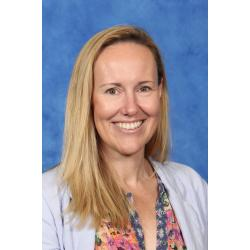 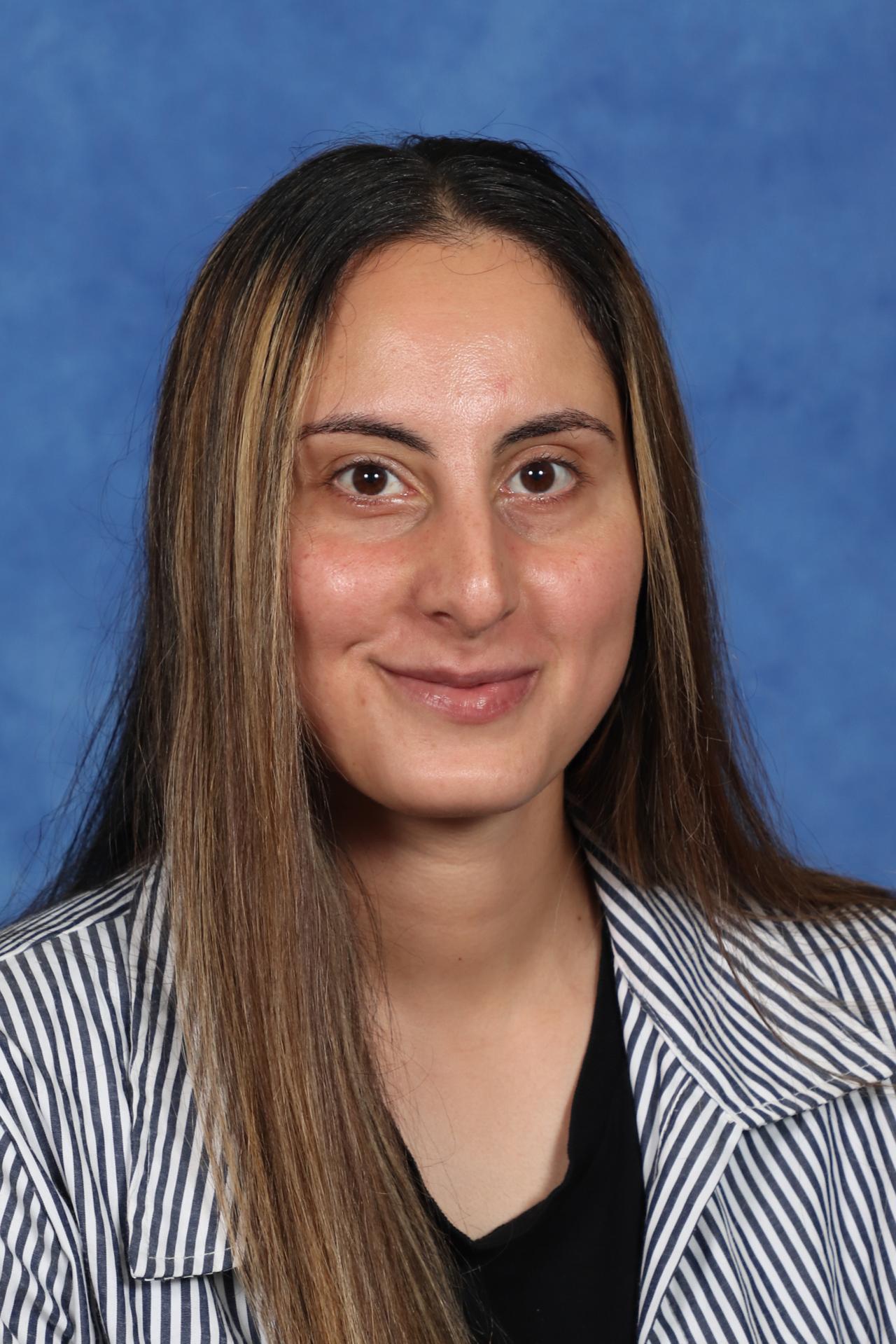 INTRODUCTION
Welcome to the parent / carer update for Year 11 Legal Studies.

Your Legal Studies teachers are:

Ms Makis
Ms Holt 
Ms Gebara
Ms Holt
Ms Gebara
Ms Makis
Your Teachers
Students have been learning about…
03.
01.
Sources of Law
Basic Legal Concepts
Common law and the court hierarchy
Statute Law
The Constitution
Aboriginal customary law
International law
The meaning of law
Customs, rules and laws
Procedural fairness
02.
04.
Coming up soon:
The Nature of Justice
Classifying Criminal and Civil Law
Law Reform – Native title
Law Reform – Gun Control
Equality
Fairness
Access
Rule of Law
Students have developing skills in:
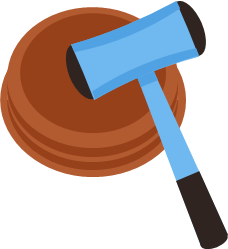 Researching key legal issues
Structuring evidence based judgments
Linking key legal issues to syllabus themes
Correct referencing of source material
Assessment Task 1:
03.
01.
02.
Feedback / Marking:
Due:
Issued:
Friday 7th March
Extended till Friday 4th April
Send drafts to Ms Holt for feedback. 
Ms Holt will mark tasks.
Nicole.m.holt@det.nsw.edu.au
04.
Type of Assessment
05.
Model Task
Media File Assessment
Provided to class as a guide.
Assessment – in a nutshell
Students find 3 different media articles regarding  contemporary legal issues 

This can include media articles; documentaries; podcasts etc

Students research the issues raised – find their own sources to support their understanding. 

Students prepare a synopsis of the media (source; facts; key syllabus links involved; decision (if appropriate); bibliography

Prepare an evaluative response (approx. 1 page typed) relating the legal issues raised in the article to key syllabus points and themes.
Homework:Students receive regular HomeworkStudents can join the Edrolo Class for revision tasksStudents are advised to be aware of current legal issues raised in media
Further information
01
02
Contact nicole.m.holt@det.nsw.edu.au
amanie.manzalji2@det.nsw.edu.au
Contact elizabeth.metzke@det.nsw.edu.au